Organisational resilience: How workplaces can help their employees to cope and thrive
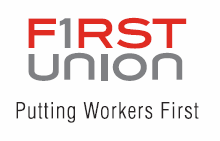 Edward Miller
FIRST Union
27,000 members across finance, wood, textile, clothing, baking, transport, logistics, waste, retail
~ 7-8% of unionised workers in NZ
UNEMIG
Generally low wage workers

Both within our union and more broadly, the biggest threat to organisational resilience is...
Insecure work
Insecure work – casualisation, contracting, temping, labour hire, zero hours, fixed term, seasonal, 90-day trial
Characterised by
Insecurity over tenure/no ongoing work
Limited worker control over hours, tasks, safety, work arrangements
Low/fluctuating pay
No/Limited access to benefits
No/limit career development or skills training
Lack of rights, protection against discrimination, unfair dismissal or union access
Prevalence of Insecurity
CTU estimates 635,000 (28.6%) of the 2.2 million kiwi workers ‘insecure’
192,000 temporary (casual, fixed term, temp or seasonal)
282,000 in work with a high chance of job loss in next year
160,500 unemployed
Doesn’t include 
self-employed – could push to 30%
Unsafe workers (estimated 200,000)
low pay (84,000 on minimum wage, 573,100 less than a living wage of $18.40) 
Particularly affects Maori and Pacific workers, women, youth, migrants and people with injuries and disabilities.
Impact on organisational resilience in the workplace
Insecurity affects workers, workplaces and work
Motivation, self-esteem, mental and physical health
Fewer training opportunities and poorer outcomes
Poorer quality and quantity of output
Health and safety outcomes
Reduced knowledge of rights
Higher potential for workplace disputes
Higher staff turnover
Loss of workplace culture
Increasing atomisation
Organisational resilience for the union movement
Divisions between employment and unemployment are breaking down
Work location and control becoming more diffuse
Look beyond transaction-based model

Community organising model